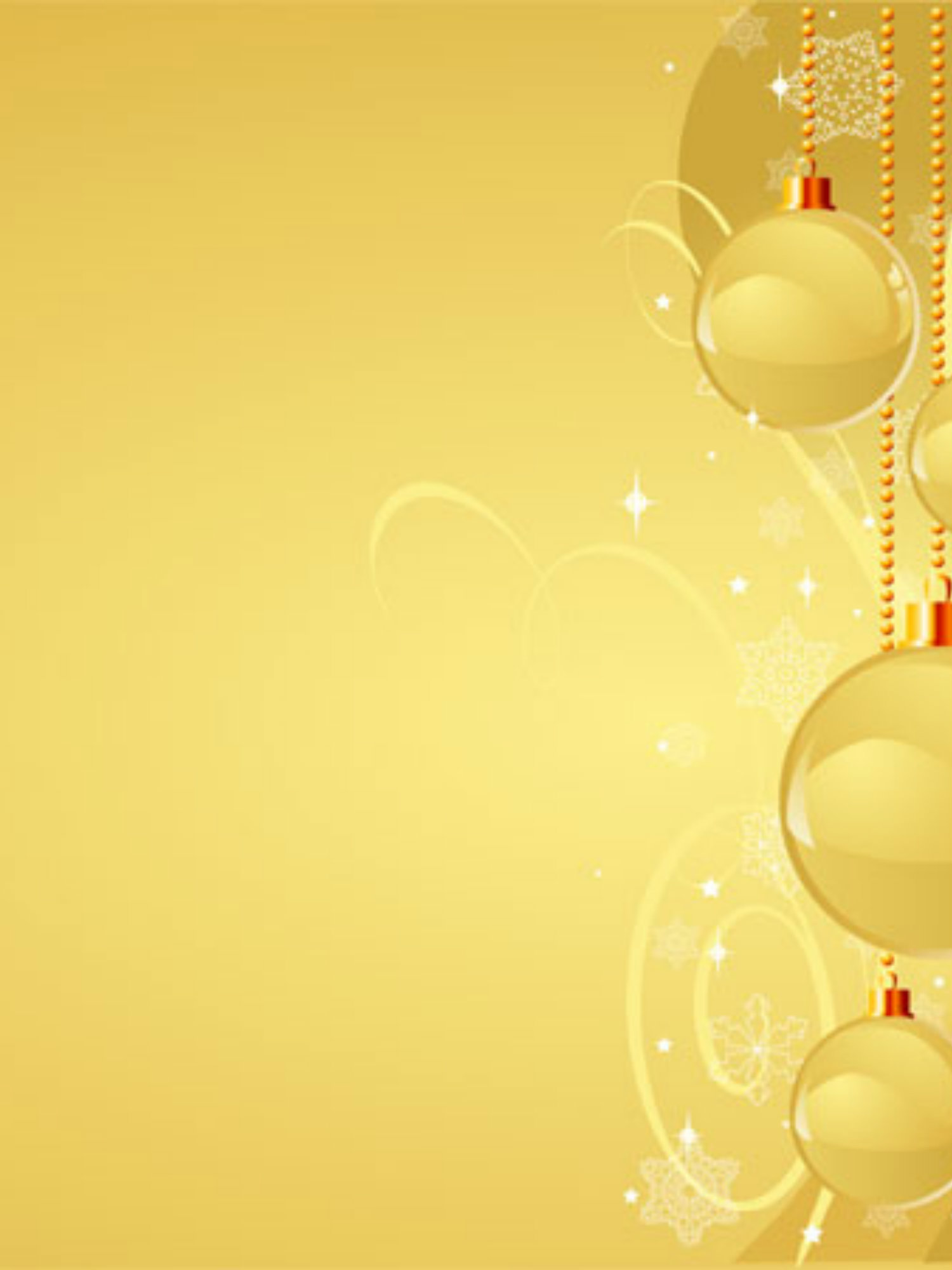 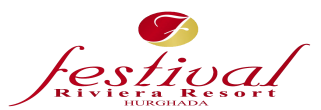 New Year’s Party Program
Reception Cocktail At The Lobby area
18.30hrs - 19.00hrs

New Year Dinner In Main Restaurant And Lobby  Bar
19.00hrs

Live Band At The Lobby Bar 
21.00hrs - 00.30hr 

Animation Dance Show At The Disco
21.30hrs - 22.15hrs

Egyptian Folklore Show At The Disco 
22.15hrs - 22.45hrs

		New Year Tombola 		            
22.45hrs - 23.00hrs 

Count Down Music
23.30hrs-00.00hrs
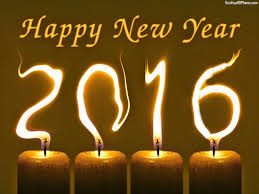 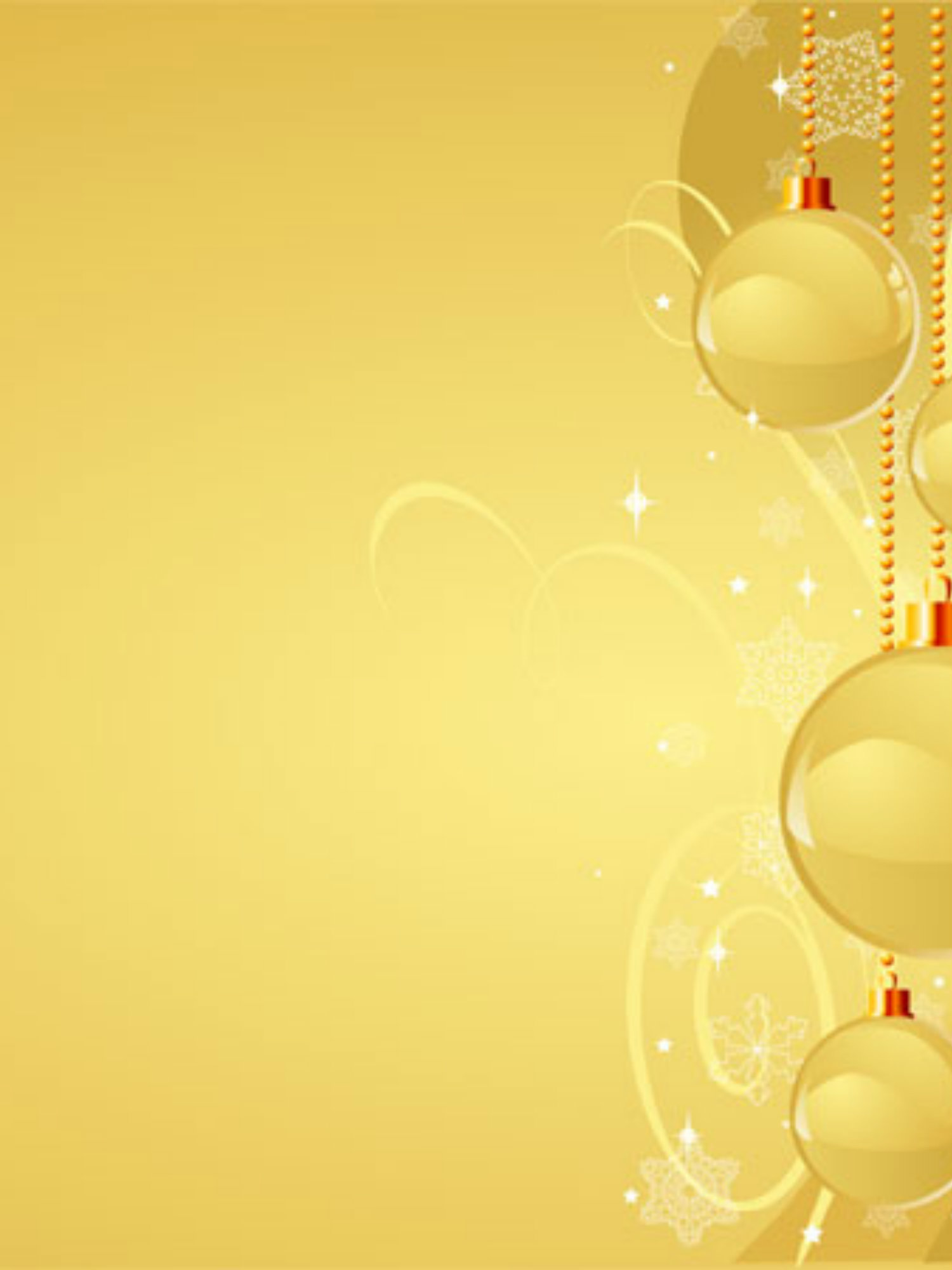 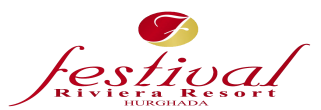 Программа Новогоднего Вечера
Коктейль на ресепшене в Любби
18.30- 19.00

Новогодний Ужин в Главном Ресторане и Лобби Баре
19.00

Живая Музыка в Лобби Баре
21.00 - 00.30

Анимационное Танцевальное Шоу на дискотеке
21.30- 22.15

Египетское Фольклорное Шоу на дискотеке
22.15 - 22.45

	       Новогодняя Лотерея		            
22.45- 23.00

Музыка и обратный отсчёт
23.30-00.00
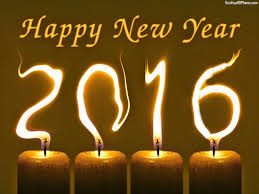